The Effect of the US-China Trade War on US InvestmentJuly, 2020Discussion by Peter K. SchottYale School of Management & NBER & CEPR
Overview
Paper uses stock prices to measure impact of a policy change on investment

Focus here is on firm investment during the US-China trade war

Interesting and timely topic, adds to recent literature on Trumps’ trade policy

Main result: firms “treated” by the trade war in 2018-9 exhibit lower investment in 2020
2
Comments
Method of choosing events is interesting, but more detail would be helpful

Strong abnormal return assumptions need more discussion

Definition of treatment is narrow

Other comments
3
Method for choosing events is interesting
Authors argue that event choices can be ad hoc

“There were a large number of trade-war announcements…so the choice of which announcements are significant is not obvious ex ante”

Raises the question: significant in what respect?
Why not examine all events  in a class, e.g., all tweets?
Then examine which predict investment, and why

Authors propose using Google searches for “trade war” as more objective

Attractive idea, but also seems ad hoc
4
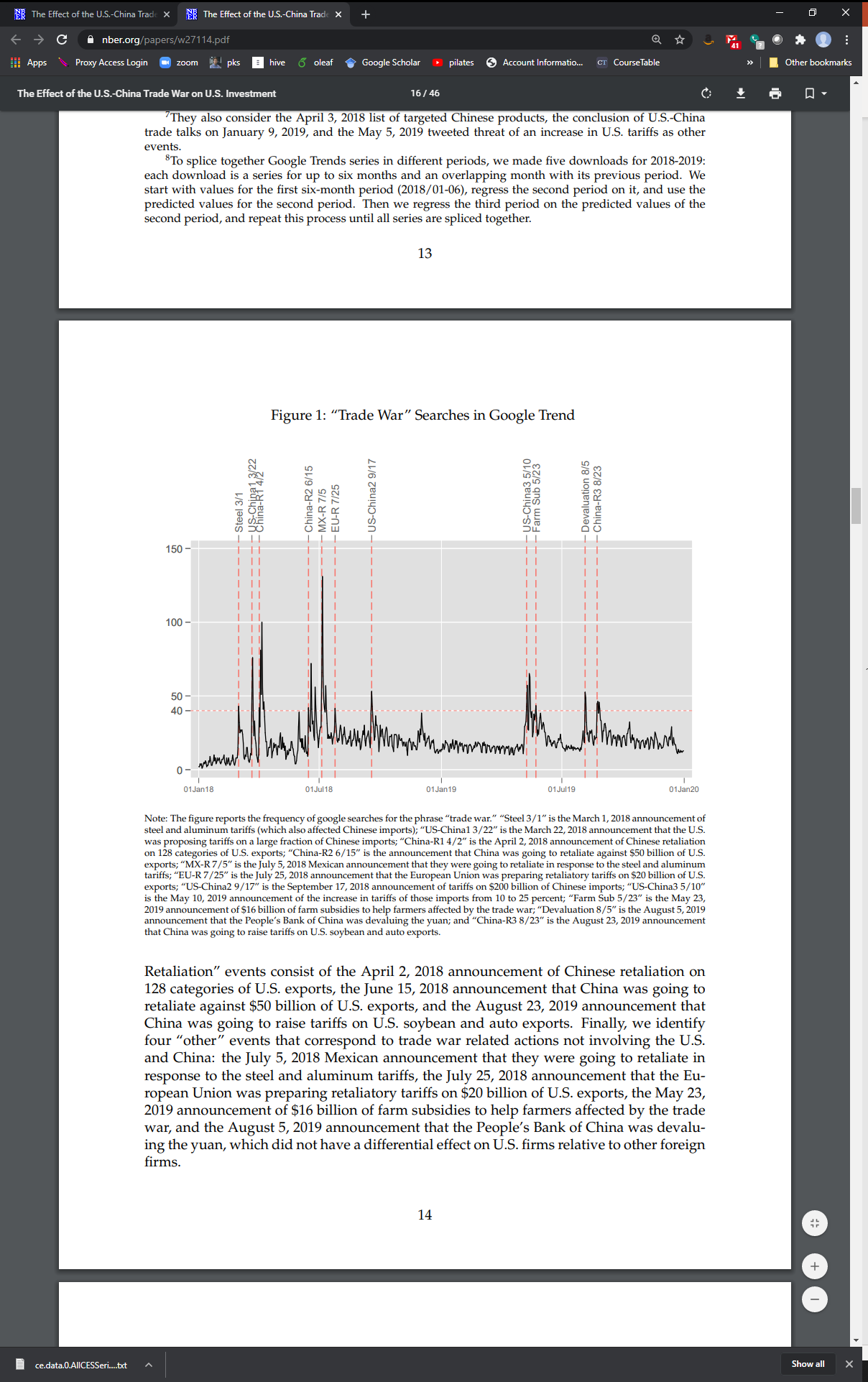 just below threshold
5
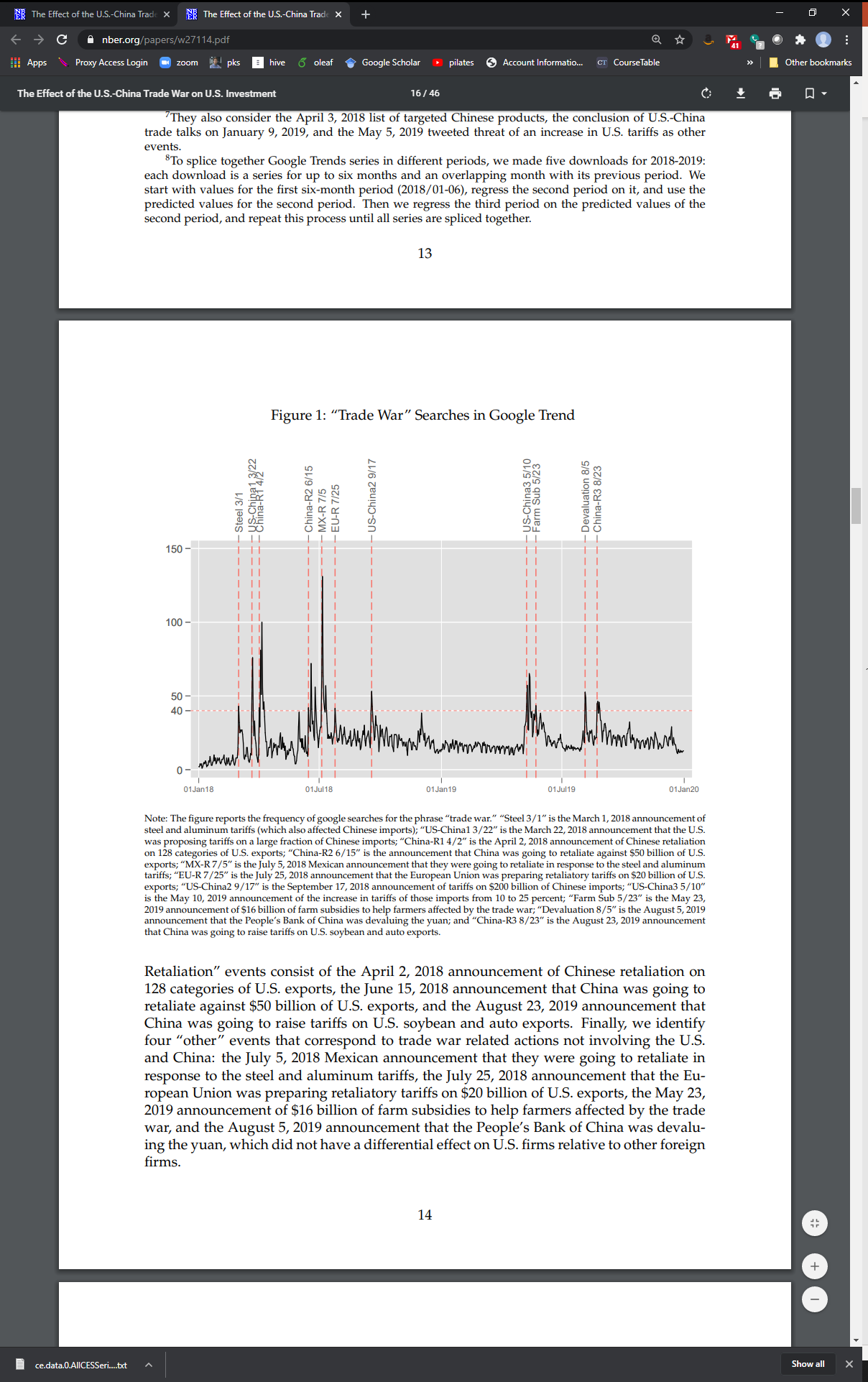 leads and lags between events
6
Method for choosing events is interesting
Would be nice to see some validation exercises
Other search terms (e.g., “costs of trade war”, “…investment”)?
Correlation between estimated investment response and search intensity?
Reporting of type 1 and 2 errors, e.g., policy change with no spike? Interpretation?
Benchmark for how investment responds to abnormal returns in general?

More broadly
Do these events also signal non-trade information, e.g., Navarro’s strength?
Are searches the cause or consequence of stock price movements?
How to account for investors’ learning about firms’ exposure between events?
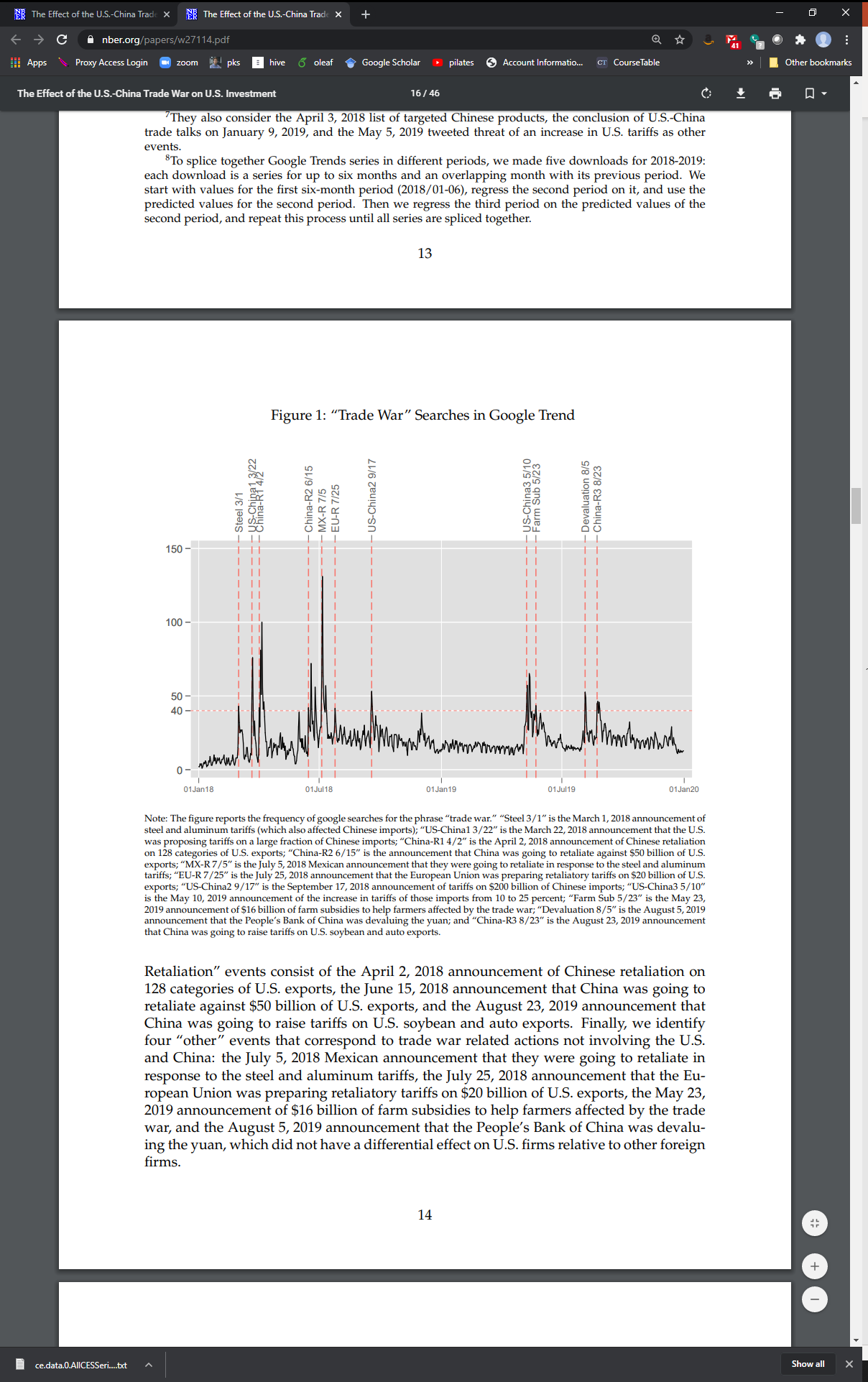 7
Abnormal return assumptions need more discussion
Factor Model, e.g., CAPM, where F=market
8
Definition of treatment is narrow
Impact of event on all firms
Impact of event on treated firms
Noise
9
Definition of treatment is narrow
Impact of event on all firms
Impact of event on treated firms
Noise
10
Minor comments (for authors)
Are results robust to other types of policy events? E.g. tax policy?

Why not estimate equations 1 and 2 jointly? Are there any gains to be had there?

Are there other attributes of the particular policy announcements that you observe that would give greater insight into the mechanisms?

There is a lot of work looking into investment after PNTR (e.g., Guitierez and Philippon 2017, Pierce and Schott 2019). How do the results here compare? Can you look at both physical and intangible capital?

Can you come up with a placebo exercise that looks more generally at how investment responds to abnormal returns on any given day?

Do you find any interesting differences between goods-producing firms and services?

Benchmark for how investment responds to abnormal returns in general?

Distributional consequences, especially with respect to import competing firms?
11
Wrap-up
Neat paper on timely topic

Further discussion of key assumptions of event study would aid interpretation

Additional validation exercises on choice of events would be great

Looking forward to the next draft
12
Thanks
13
no time to discuss estimations / investment!
14
Decomposition
15